Piiriülese koostöö võimalused Võru maakonna jaoks – mida teha muutunud oludes?
Ülari Alamets
Kesk-Läänemere programm
12.9.2024
Sisu
Piiriülese koostöö loogika

Tööjaotus erinevate tegevuste rahastamisel

Kuidas saada rahastust piirkonnale prioriteetsete tegevuste ja projektide toetuseks?

Mõned ideed Võrumaa vaatenurgast
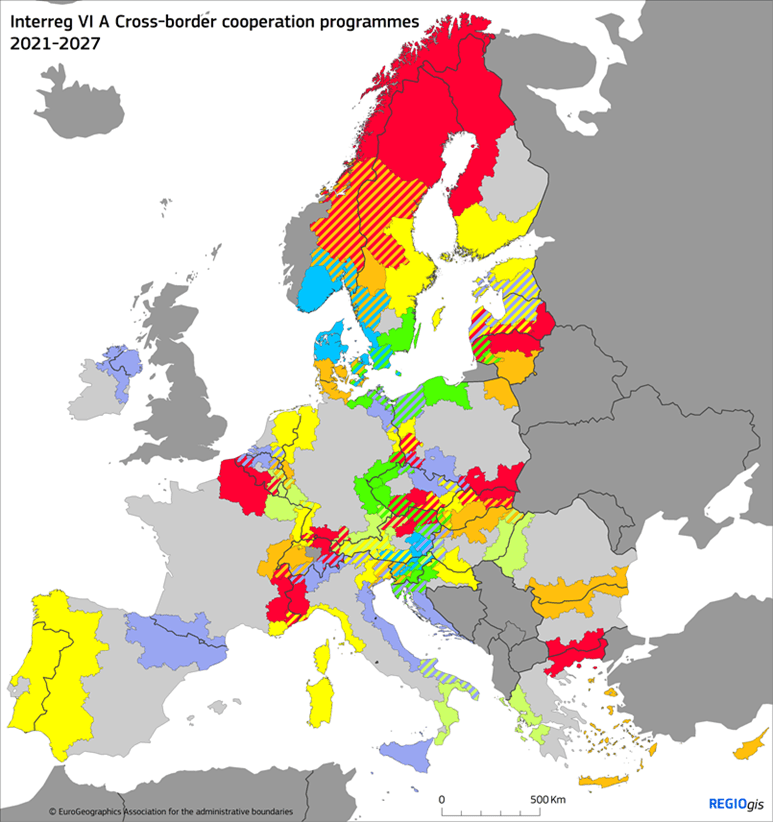 Euroopa Liidu ülesed (Interreg Europe)
Transnatsionaalsed (BSR)
Piiriülesed (Est-Lat, CB)
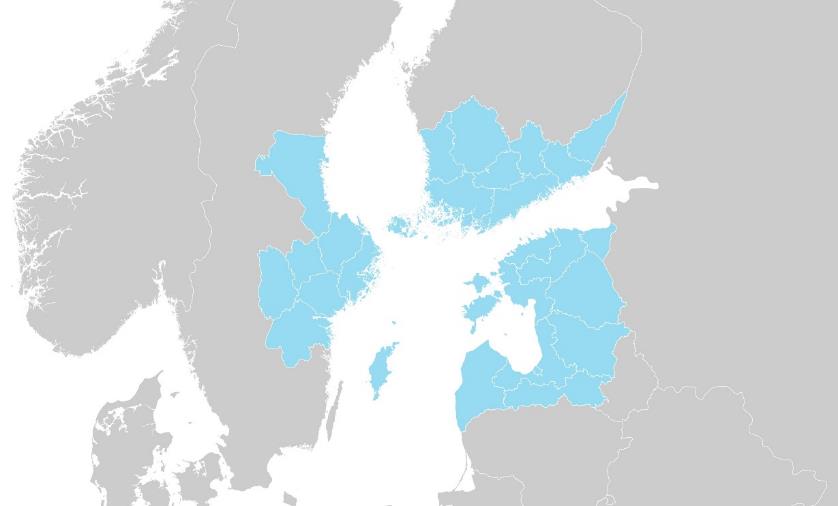 Kymenlaakso
Satakunta
Uusimaa
Varsinais-Suomi
Etelä-Karjala
Kanta-Häme
Pirkanmaa
Päijät-Häme
Etelä-Savo
Participating countries and regions:

Estonia
Latvia
Sweden
Finland
Åland
Gotlands län
Gävleborgs län
Stockholms län  
Södermanlands län
Uppsala län
Östergötlands län
Västmanlands län 
Örebro län
Kurzeme
Pierīga
Rīga
Vidzeme 
Zemgale
Latgale
151,9 million EUR available for projects
EXPECTED RESULTS AND IMPACT
More impact?
Result indicator & target value
Increased turnover, profits, jobs, more taxes, more wealth,…
Improved water, air quality, more biodiversity, less harm caused to environment,…
Increased employment, decreased unemployment, lower social costs,...
Better integrated CB region, more efficient public sector, saved time, money by people,…
Cross border value added hierarchy
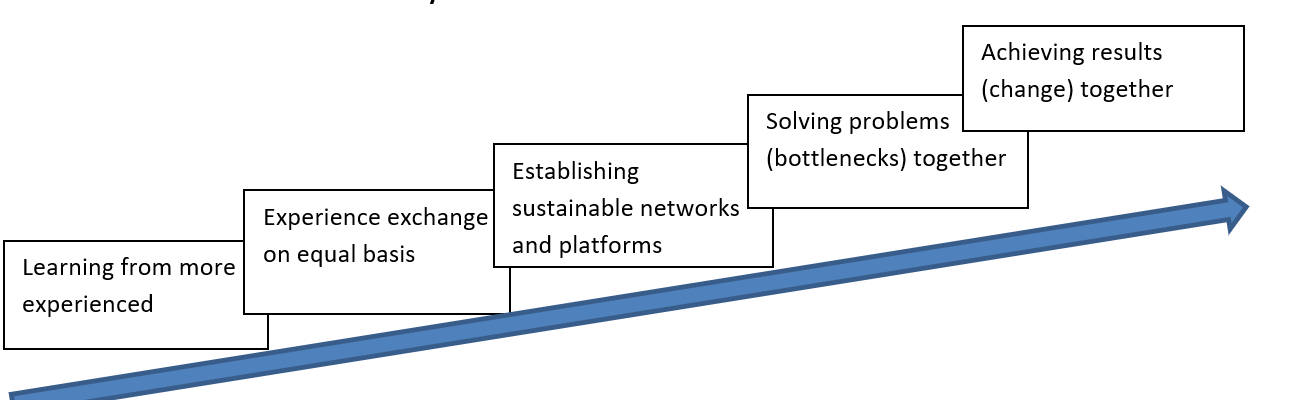 [Speaker Notes: Ülari]
Kuidas saada rahastust piirkonnale prioriteetsete tegevuste ja projektide toetuseks?
Programmi sekkumisloogika kujundamises osalemine;


Programmis eduka osalemise loogika.
Seosed strateegiadokumentidega
Regioonide ja maakonadade arengukavad ja rahvusvaheline koostöö? 

Vähe asustatud territoorium – tavaliselt ei ole prioriteedid rahvusvaheliseks koostööks määratletud. Pigem püütakse luua kõikehõlmavaid üldiste teemade ja tegevuste nimekirju

Hea ajastus, sest Post 2027 protsess algamas

Järgmise aasta teises pooles algab tõenäoliselt ettevalmistusprotsess
Projekti seostamine regiooni, piirkonna arengukavaga
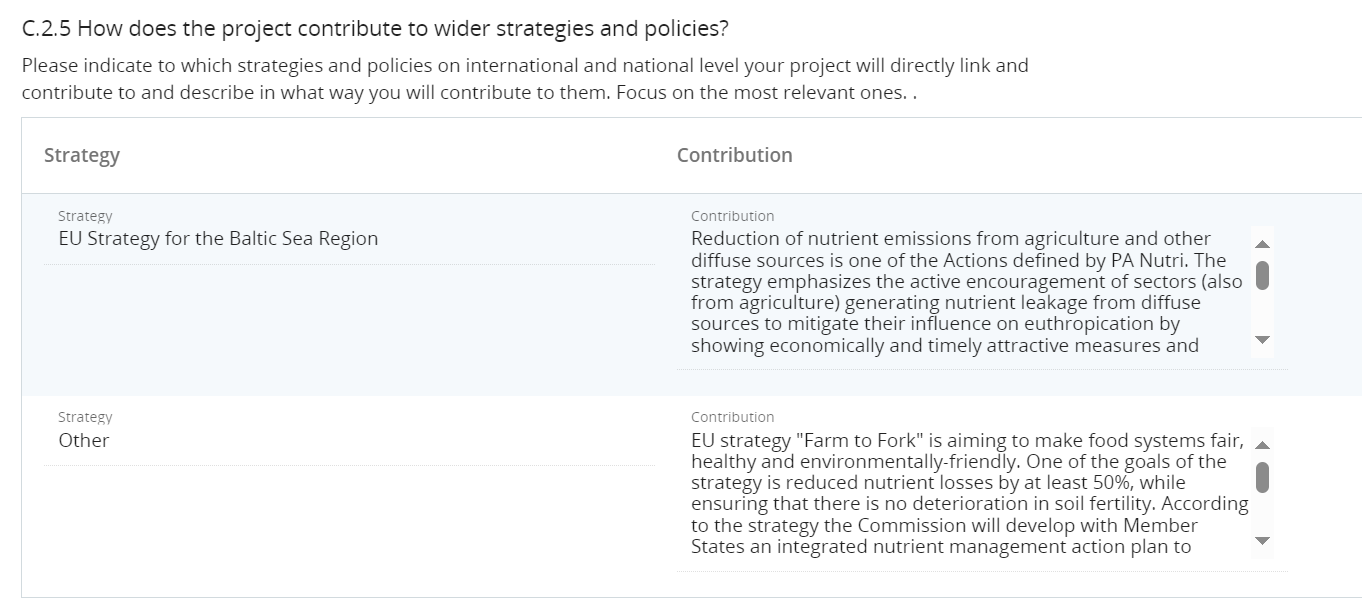 Wõromaa rahvusvahelise koostöö teemad
Demograafia! Kasv, stabiilsus, kahanemine? Kohanemine, võimaluste ettenägemine ja ärakasutamine?

Raha Euroopast?

Piirkonna spetsiifiline, eristuv väljakutse => mis võib olla ka põhjus oma meetme programmi tekkeks 

Mis on kohalik, maakondlik, regionaalne, üleriigiline, bilateraalne (Eeasti-Läti), Kesk-Läänemere, Läänemere piirkonna, Euroopa Liidu ülene
Tegevuste teostamise optimaalne mastaap
Tulevikuvaade, -võimalused, nishid
Ukraina ülesehitamine piiriüleses koostöös?
Piiriäärsete piirkondade spetsiifiliste vajaduste osas koostöö:

	- müür ida suunas ja vajadus kompenseerida kadunud võimalusi; 
	- sidustumine lääne suunas; kas piiriülene teema? 
	- turvalisusega, tsiviilkaitsega seonduvad küsimused;
	- piirialade elujõulisus ja valmisolek – sh investeeringud;
	- Idasuhtluse kadu/võimalusi kompenseeriv haru/teema;
	- … 

Analüüs => olge ise nõudlikud ja täpsed määratlemaks, mis tegevust või investeeringut mis meetmes/tasandil parim teha. Leppige selles kokku.
Kuidas edukalt osaleda? Võimekus, mis hädavajalik rahvusvaheliseks koostööks
Võtke ette ainult prioriteetseid projekte, tegevusi
Inimesed, kes tunnevad valdkonda, teavad oma valdkonna rahvusvahelist olukorda (kontaktid, parimad praktikad jmt) ja asjakohast suhtluskeelt
Tugevad organisatsioonid, mis omavad ressurssi
Oma piirkonna prioriteedid, mille osas on kokkulepe, et rahvusvahelist koostööd teha (nõrk on loogika, et mistahes teema määratletud üldiselt, kuhu mingitki välisprojekti raha kaasata)
Rahalised vahendid (omafinantseering + puhver)
…
Lähenemine, kommunikatsioon
Analüüs, faktid, argumentatsioon, ühised selged seisukohad ja kokkulepped

Osalemine ja koostöö erinevate siseriiklike võrgustike ja organisatsioonide kaudu

Alati ei pea olema partner projektis

Rõhk lahendustel, võimaluste kasutamisel!

Proaktiivne oma sõnumite rõhutamine, mitte reageerimine